1. Отделы царства Грибы.
В царство грибов микологи включают несколько отделов: Хитридиомикота, Зигомикота, Аскомикота, Базидиомикота и  Оомикота. Наиболее крупные из них — Аскомикота и Базидиомикота.
Каких представителей отдела Хитридиомикота вы знаете?

Каковы особенности их строения?

Выберите из предложенных вам изображений грибов те из них, которые относятся к отделу Хитридиомикота.
?
Выберите из предложенных вам изображений грибов те из них, которые относятся к отделу Хитридиомикота.
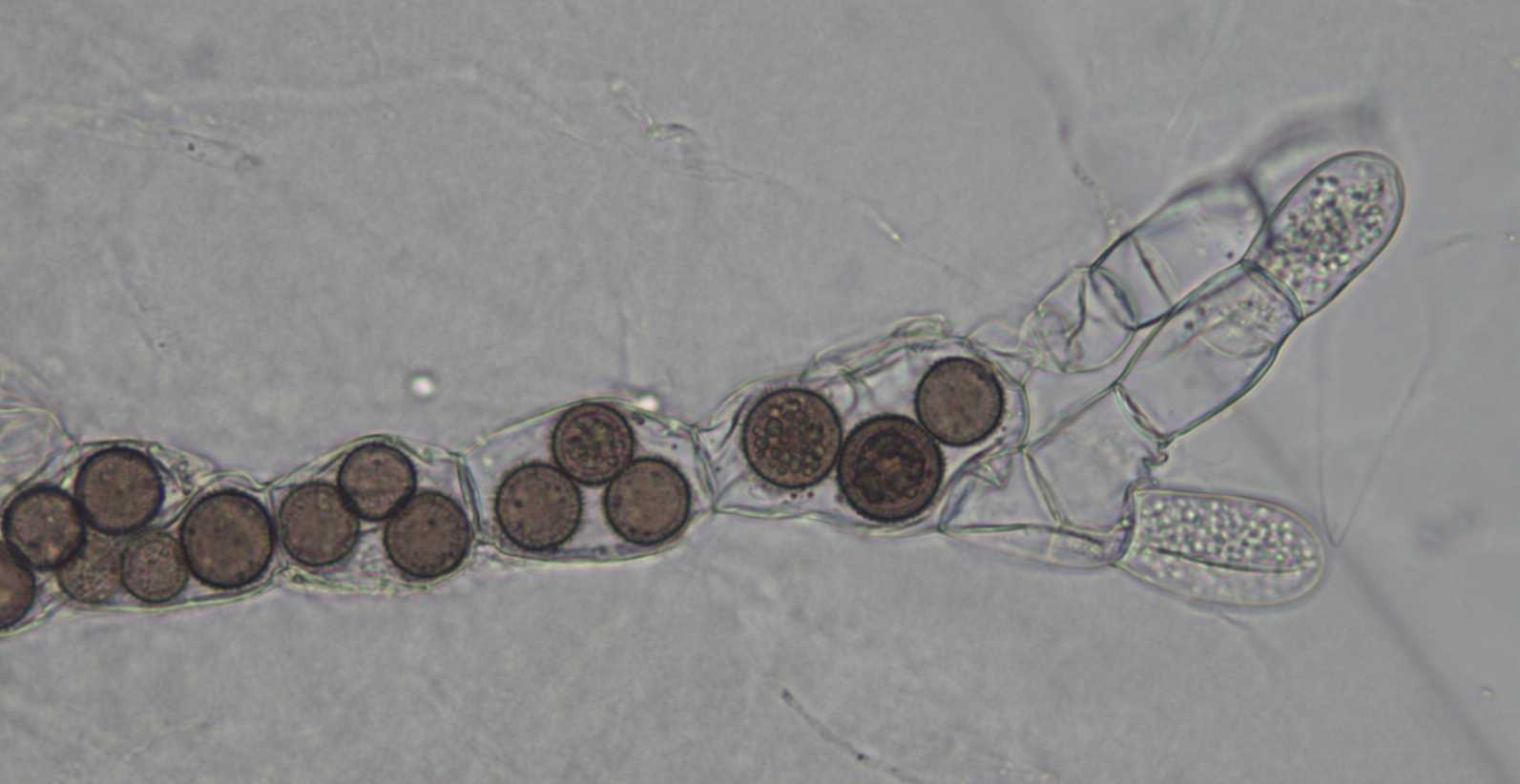 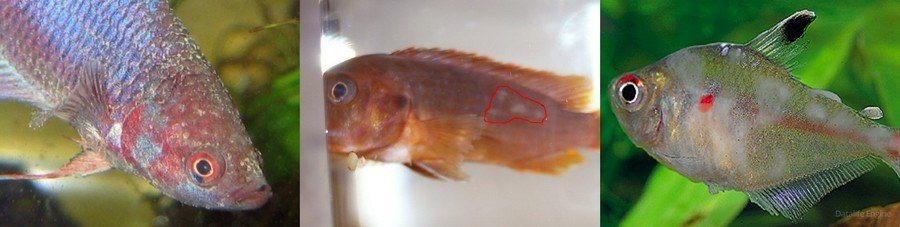 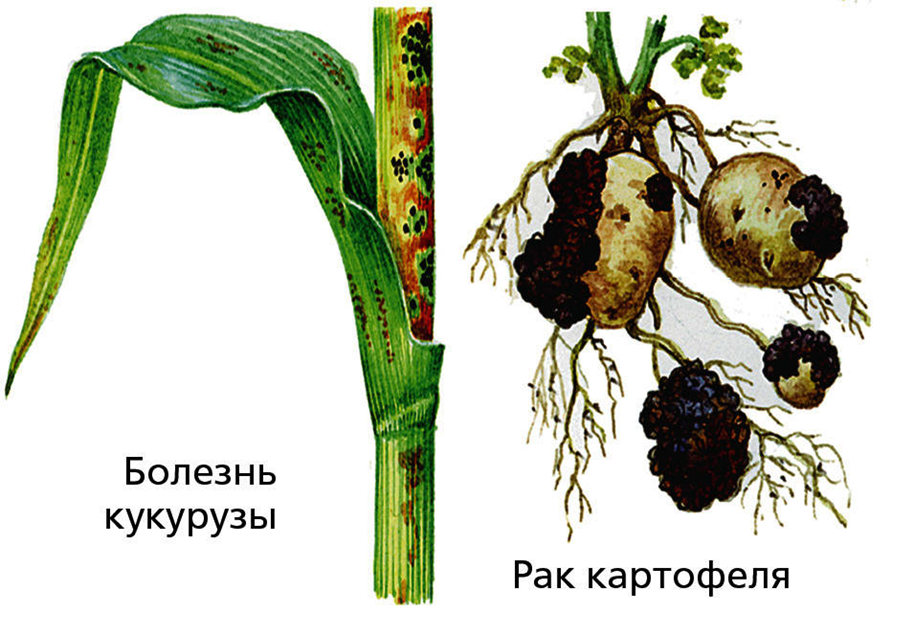 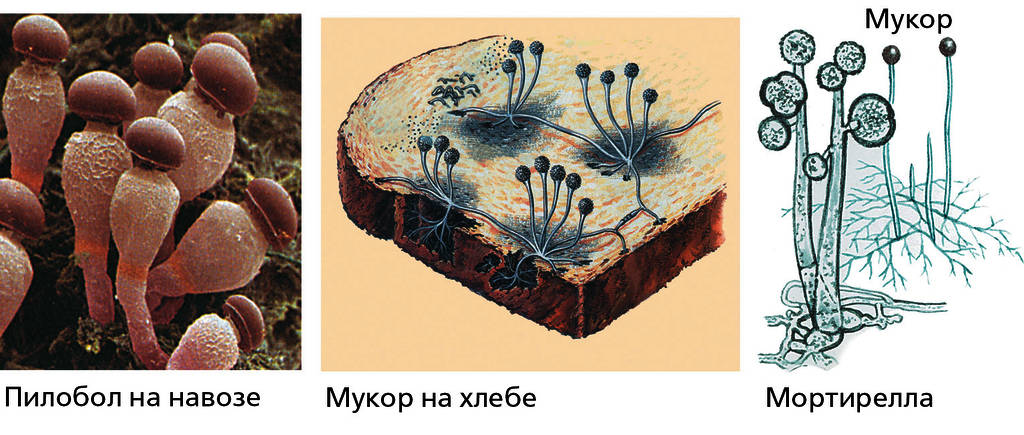 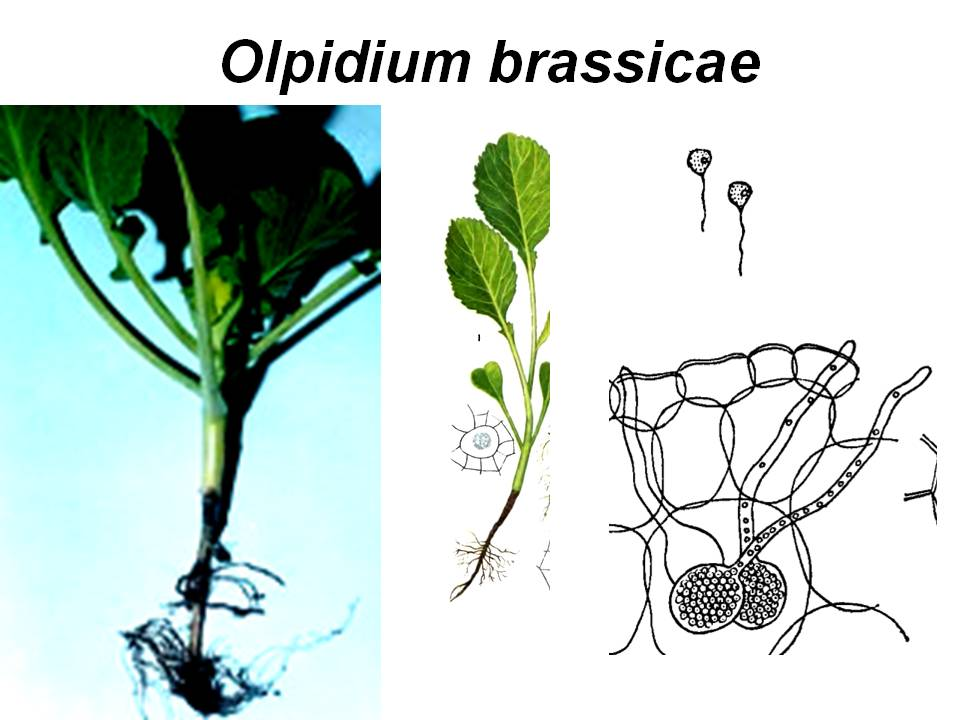 Выберите из предложенных вам изображений грибов те из них, которые относятся к отделу Хитридиомикота.
Гриб отдела Хитридиомикота, паразитирует в клетках другого гриба того же отдела.
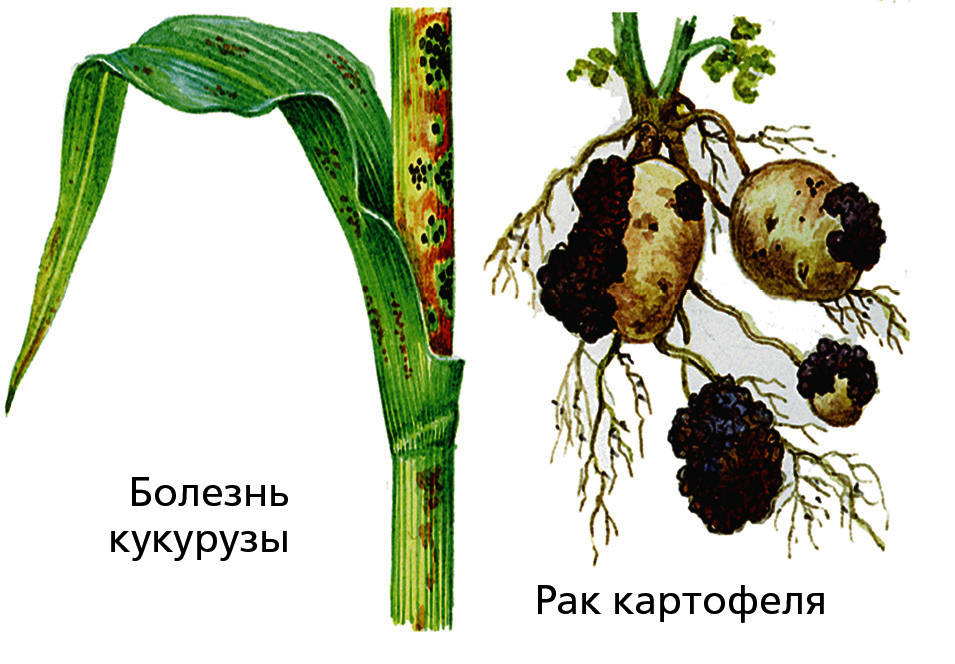 Рак картофеля, который вызывает гриб синхитриум.
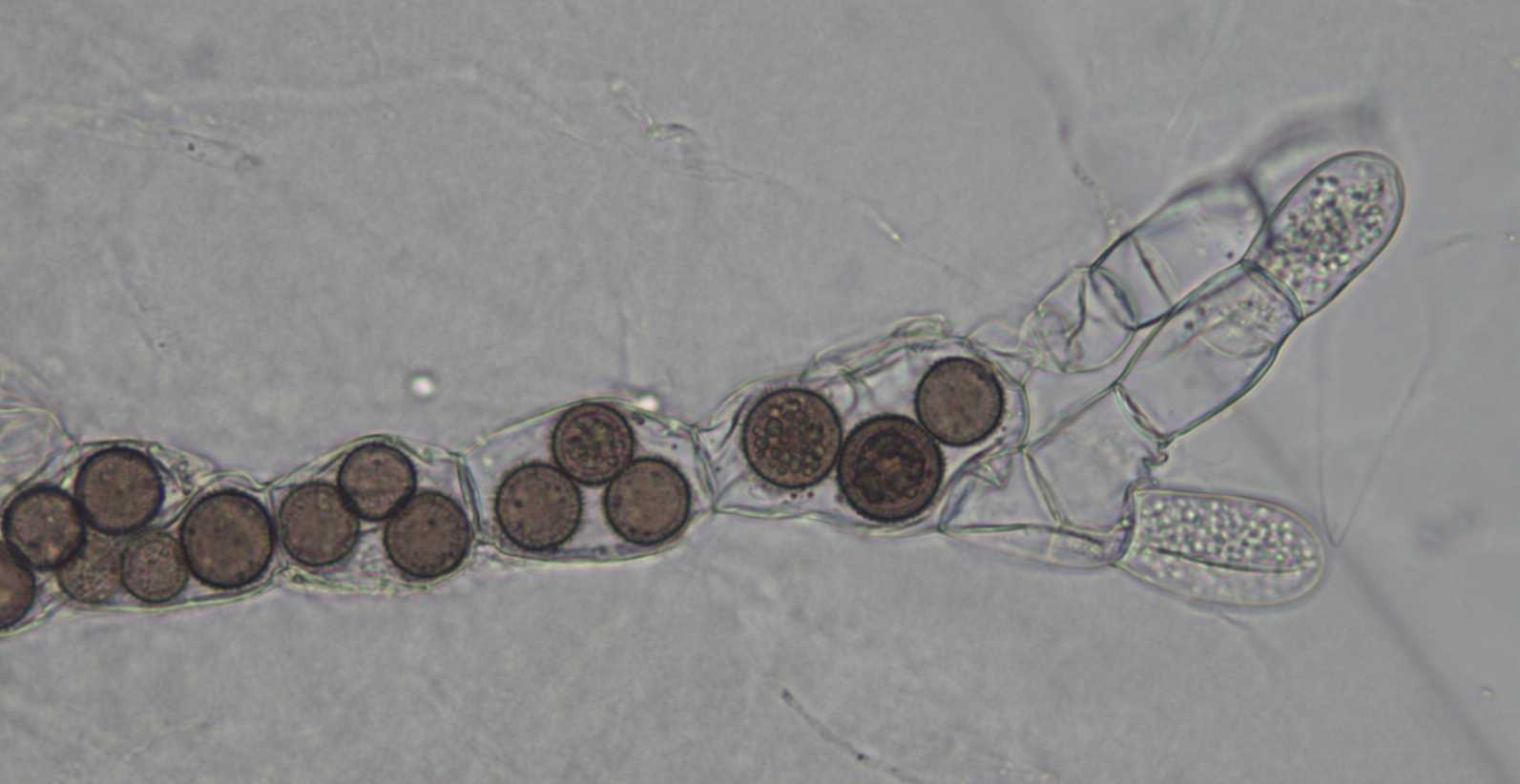 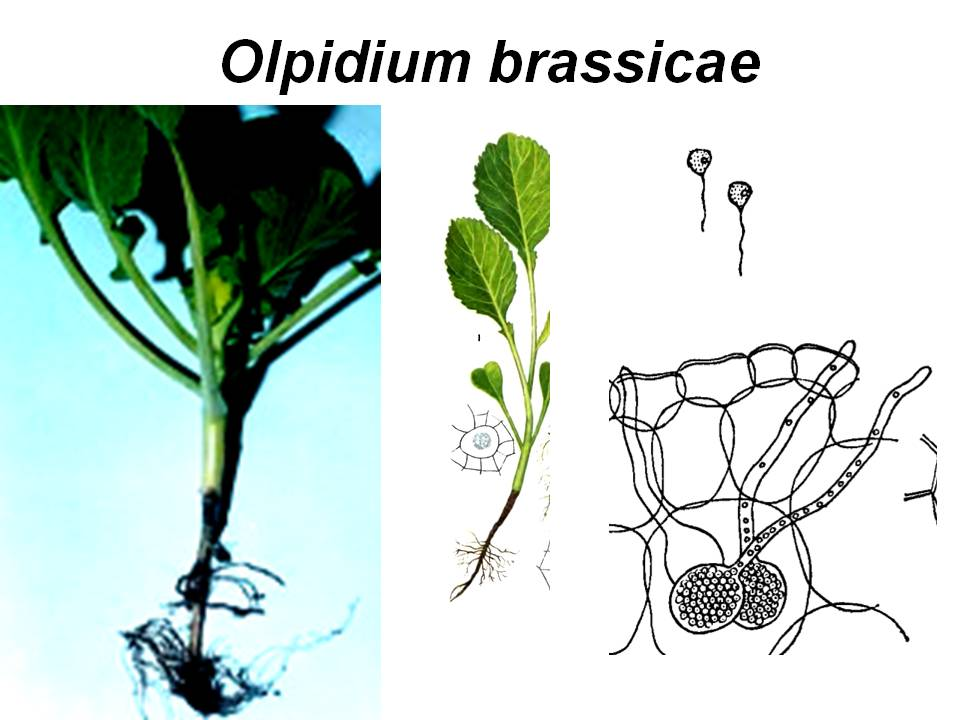 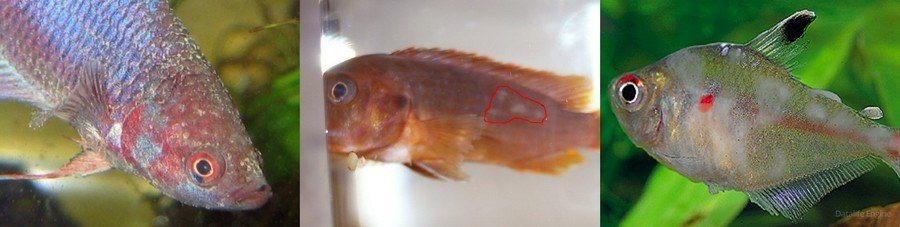 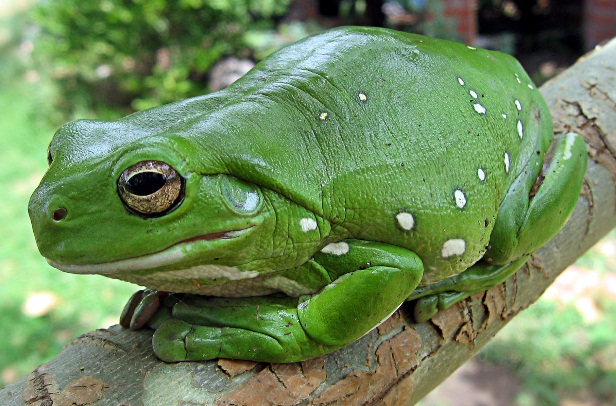 Хитридиомикоз – болезнь, вызываемая у рыб и лягушек  грибами Хитридиомикота.
«Черная ножка» рассады, вызываемая грибом ольпидием.
Назовите известных вам представителей отдела Зигомикота.
Какие особенности строения свойственны им? 
Какое значение имеют представители данного отдела в жизни человека?»
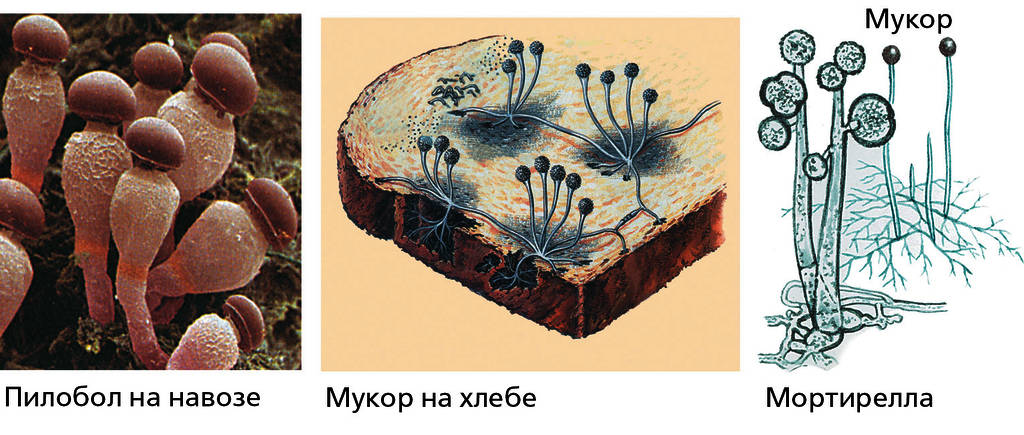 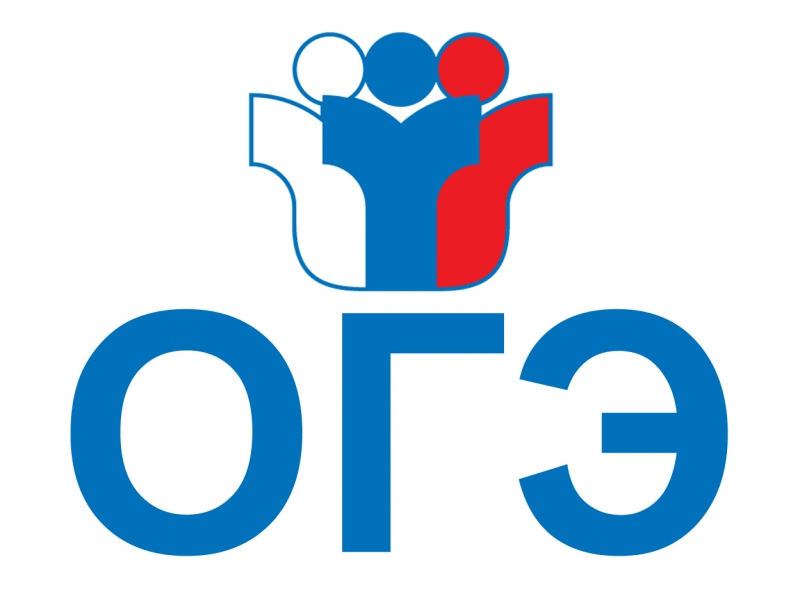 Пеницилл отличается от мукора тем, что
1) пеницилл многоклеточный, а мукор одноклеточный гриб
2) пеницилл образует плесень на продуктах, а мукор нет
3) пеницилл размножается спорами, а мукор — грибницей
4) пеницилл — гетеротроф, а мукор — автотроф
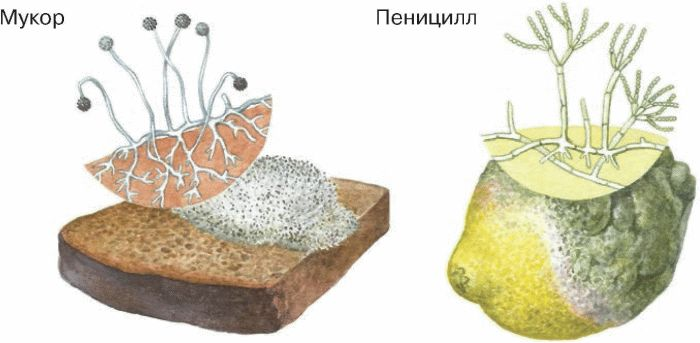 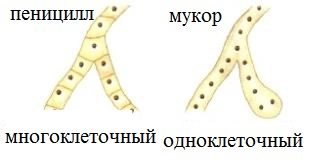 1. Отделы царства Грибы.
В царство грибов микологи включают несколько отделов: Хитридиомикота, Зигомикота, Аскомикота, Базидиомикота и  Оомикота. Наиболее крупные из них — Аскомикота и Базидиомикота.
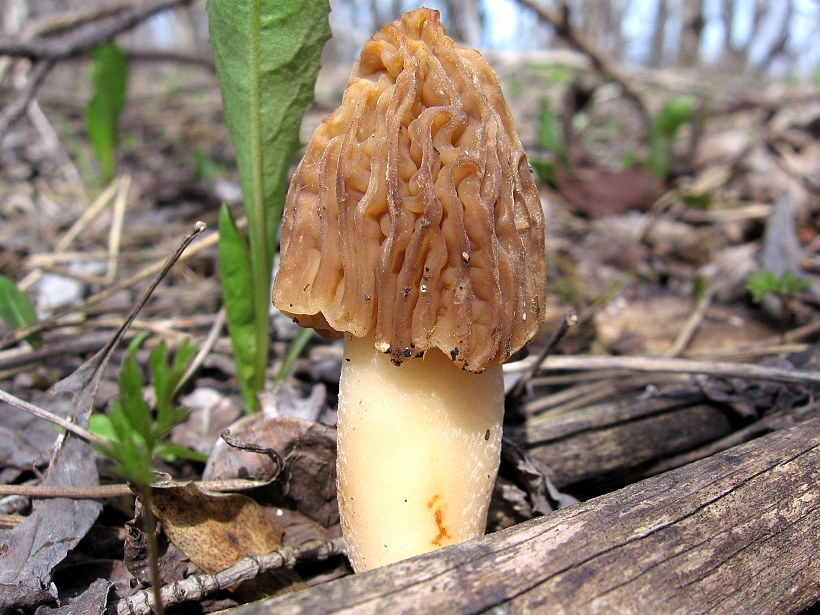 Тема урока
Отдел Аскомикота, или Сумчатые грибы
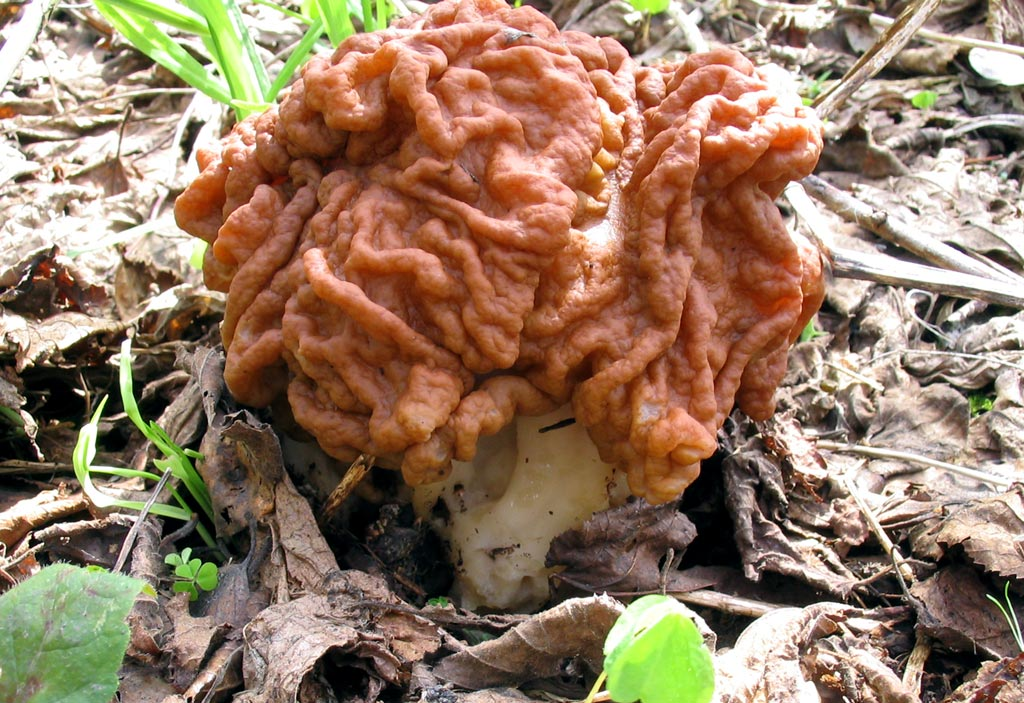 Цель: продолжить формирование познавательного интереса учащихся к изучению многообразия живых организмов, населяющих планету.
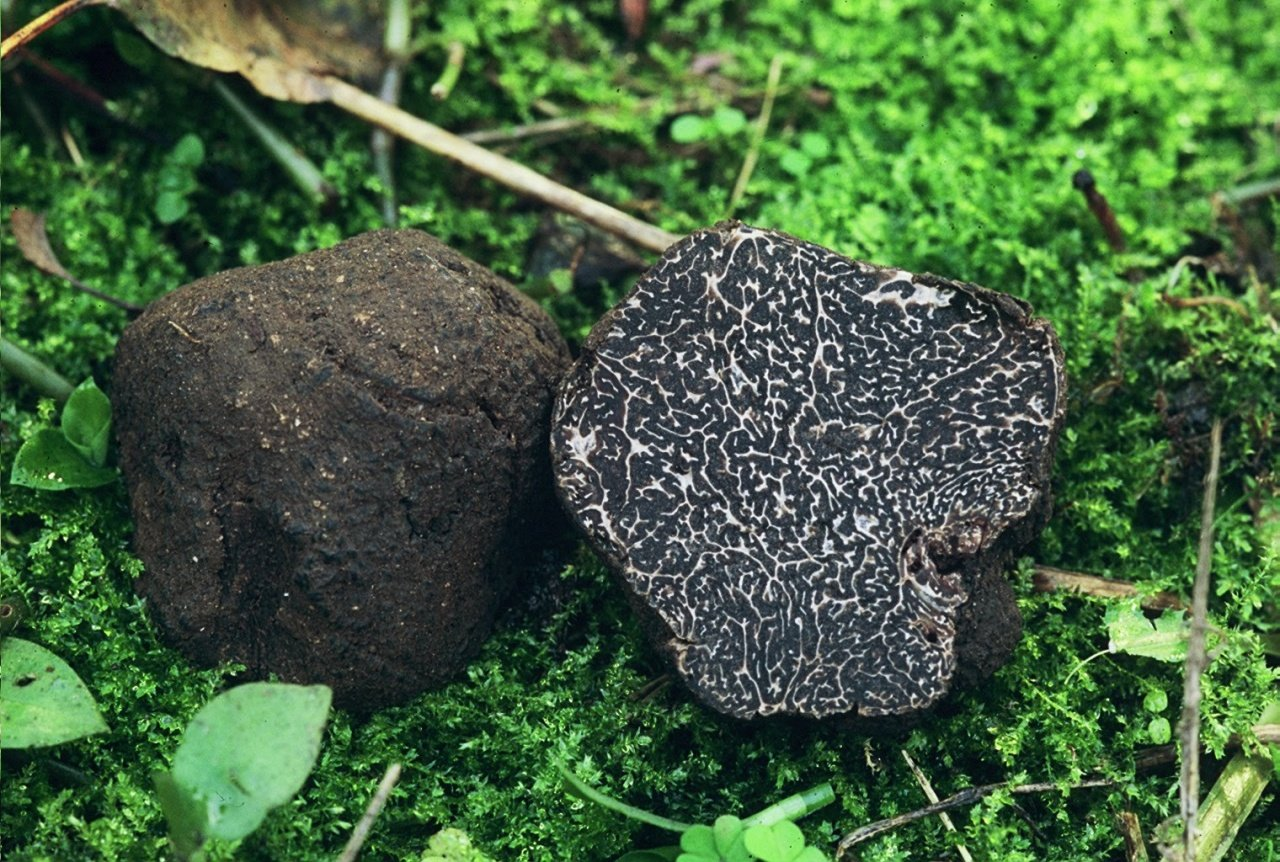 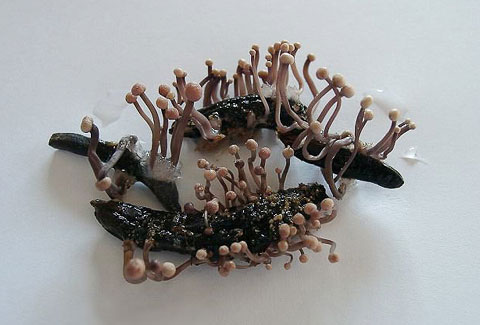 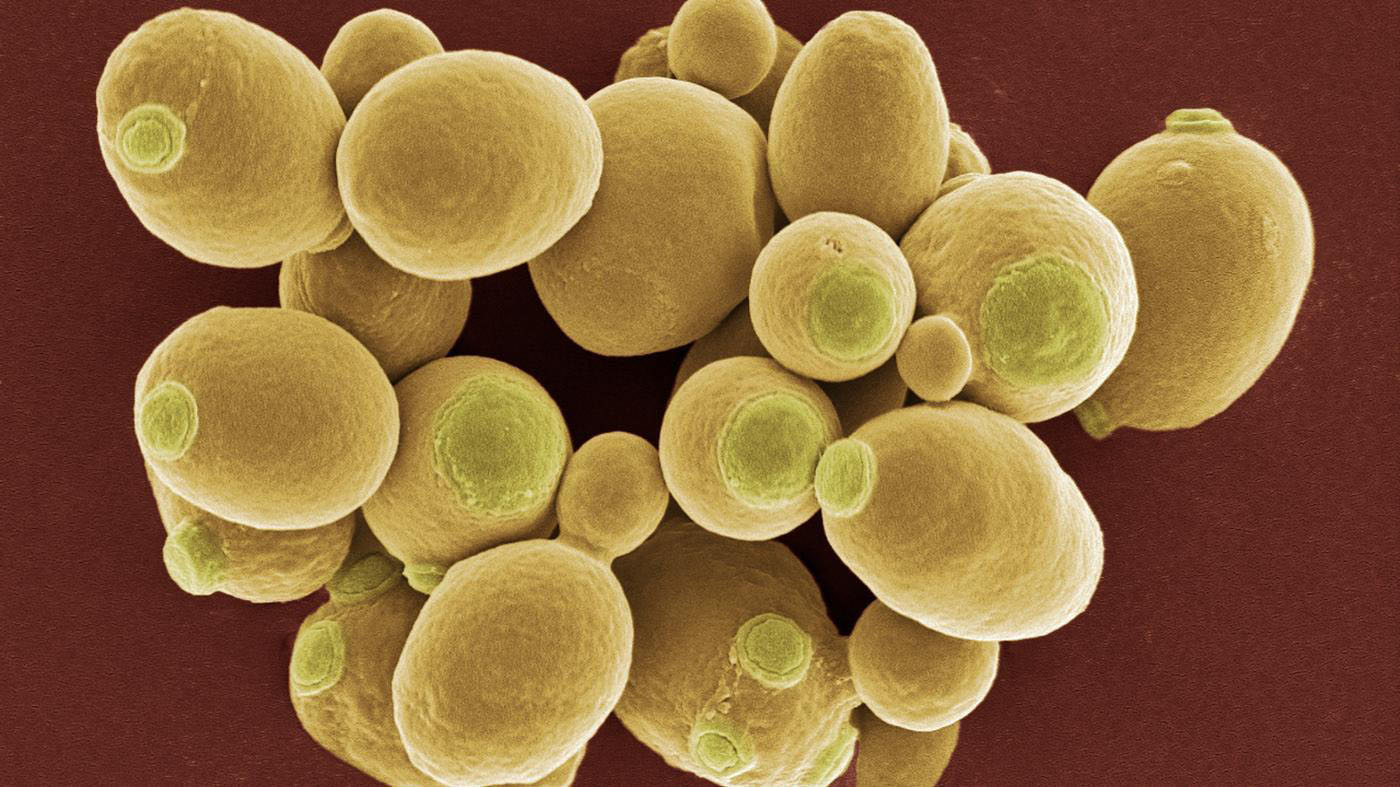 1. Отдел Аскомикота, или Сумчатые грибы.
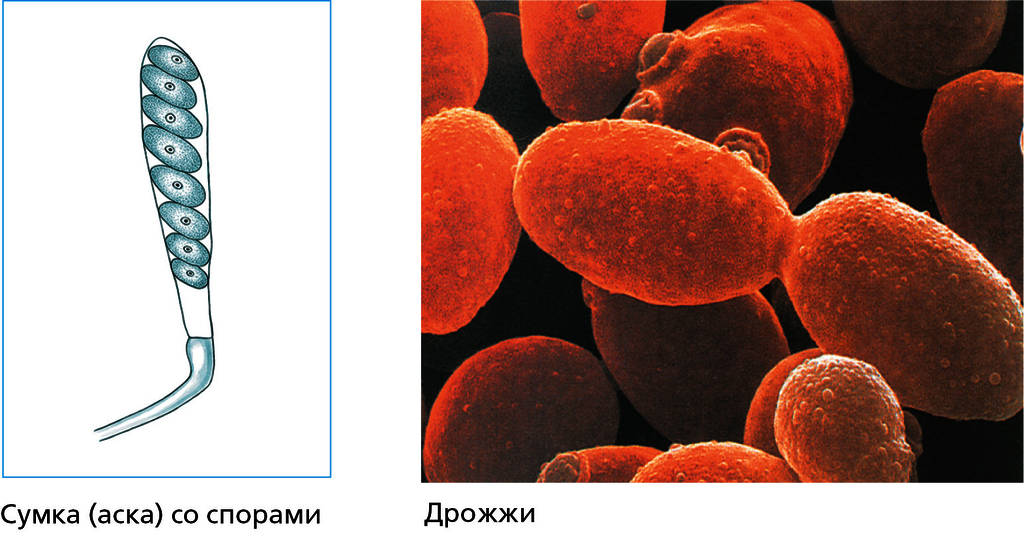 План урока:
1. Строение.
2. Представители.
3. Распространение.
4. Питание.
5. Размножение.
6. Применение.
1. Строение
Многоклеточные грибы с крупными плодовыми телами.
Одиночные почкующиеся клетки.
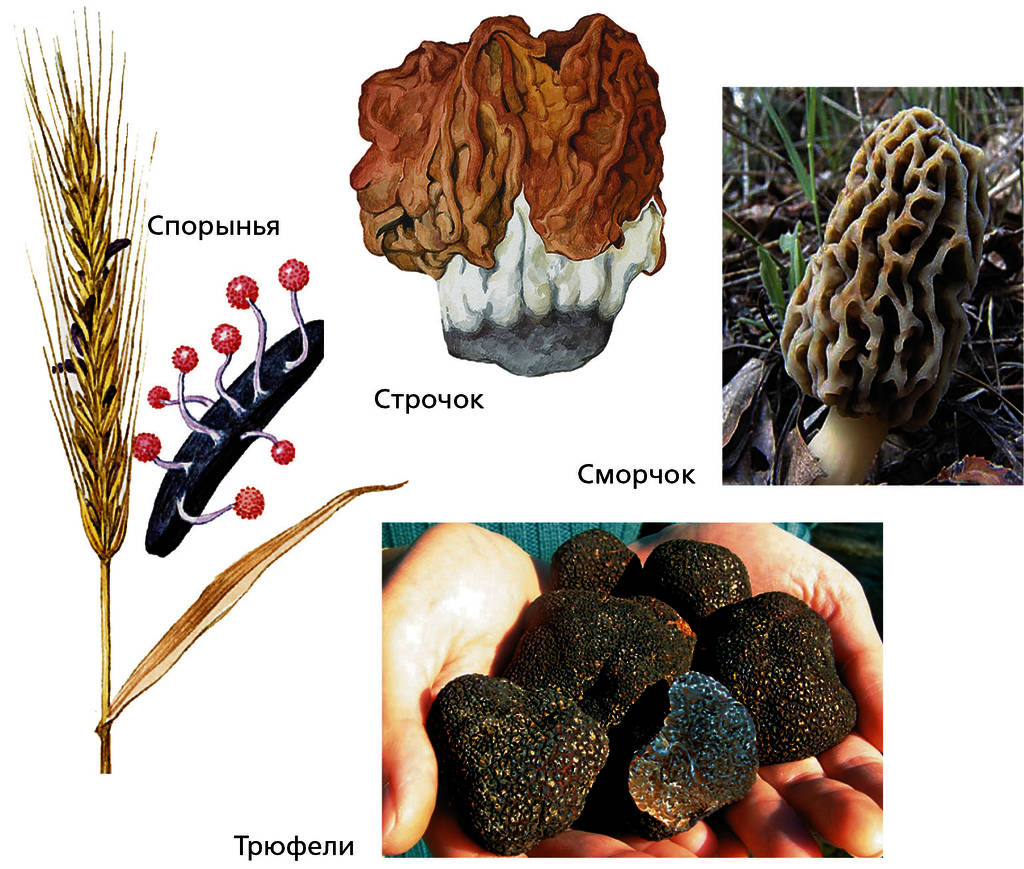 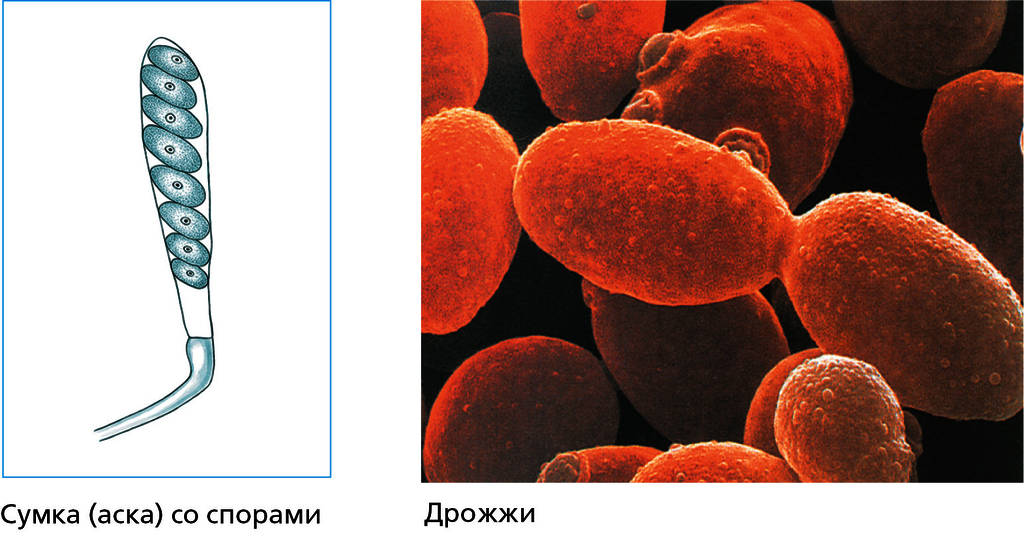 2. Представители
Строчки
Трюфели
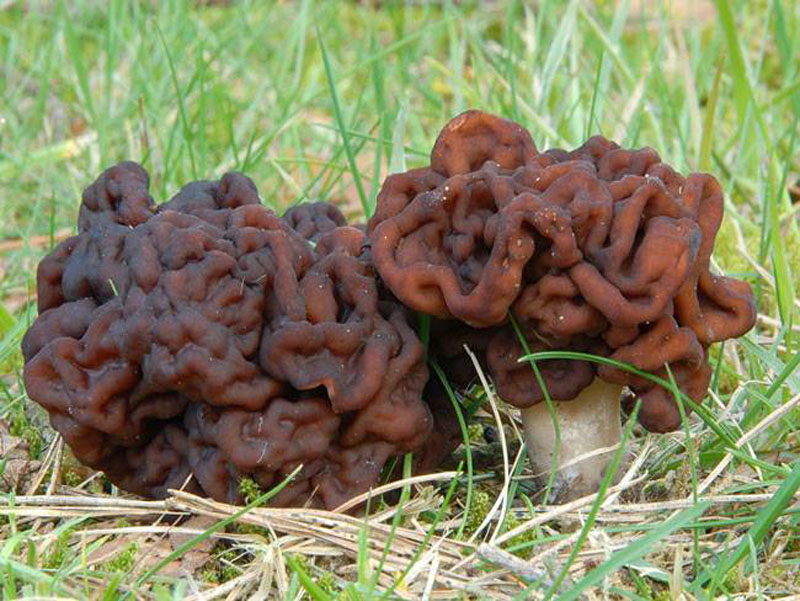 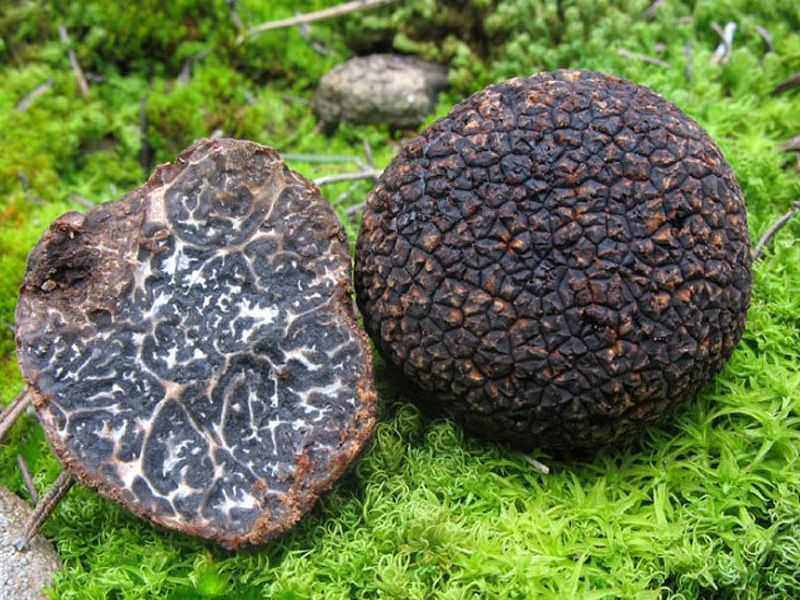 Дрожжи
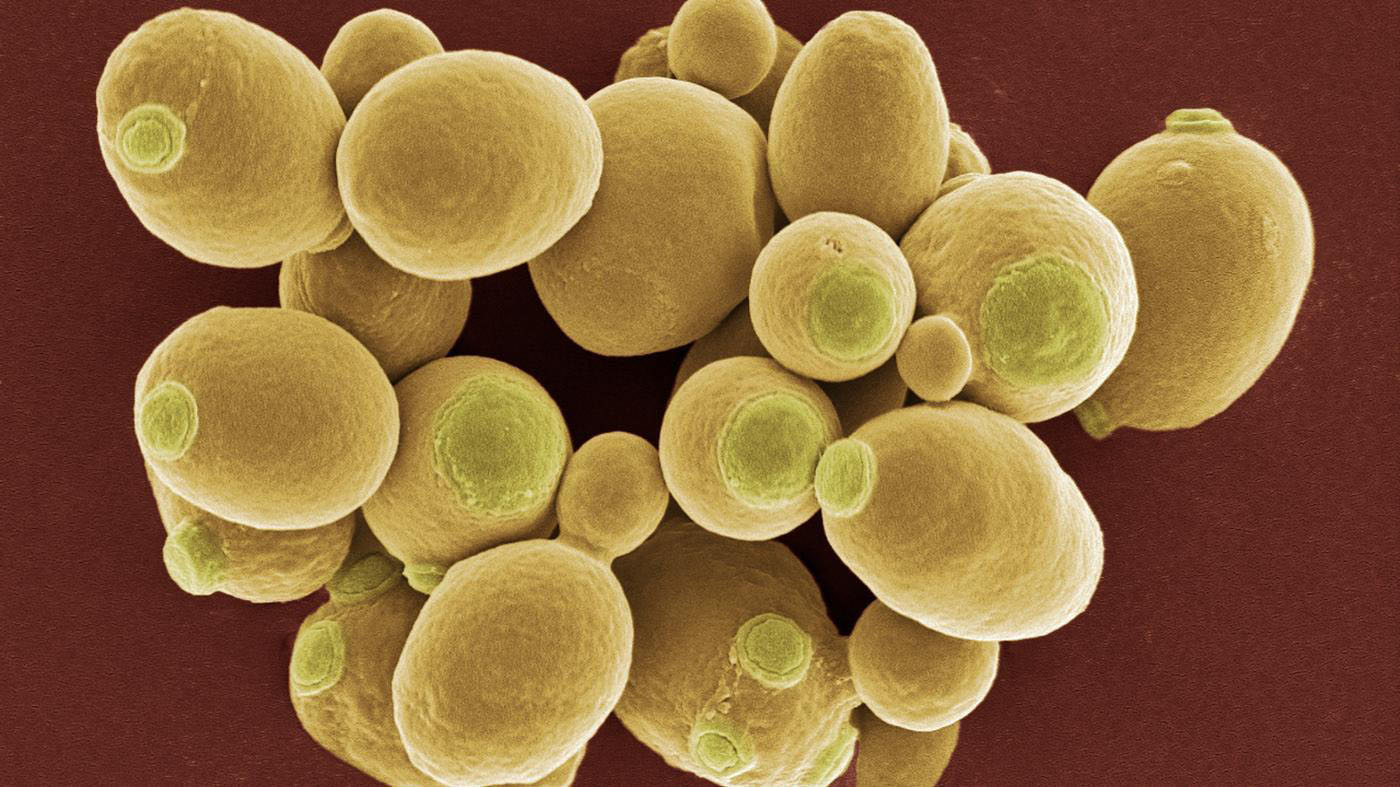 Сморчки
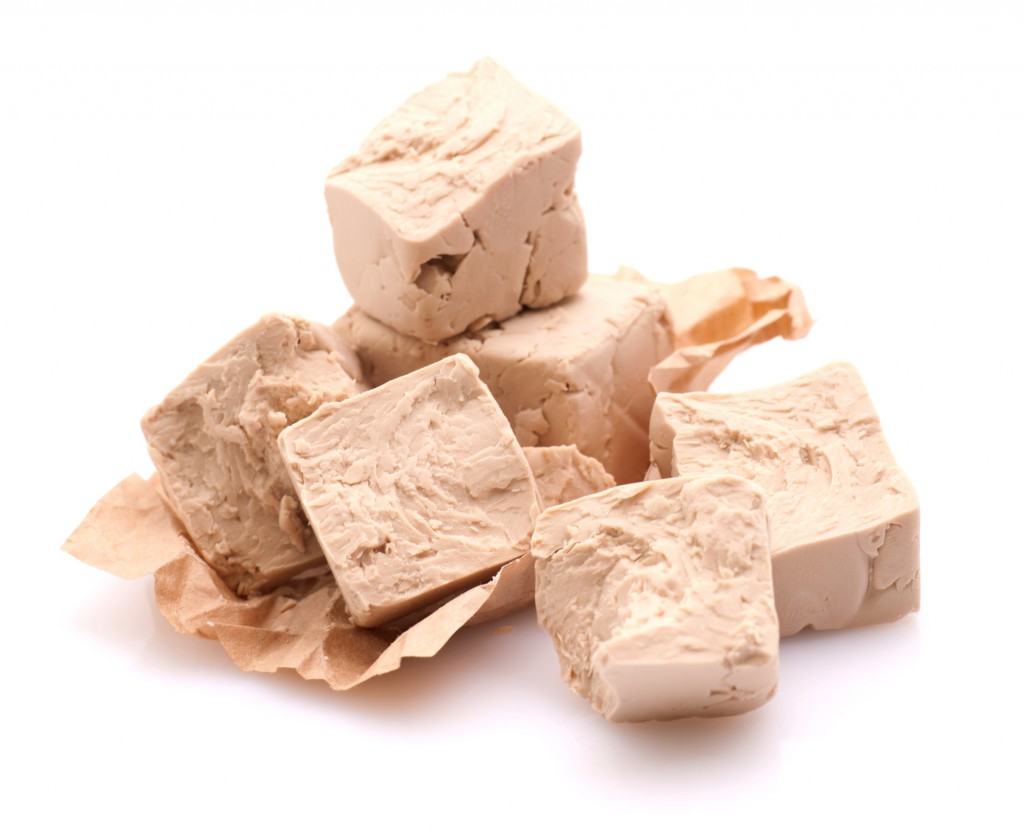 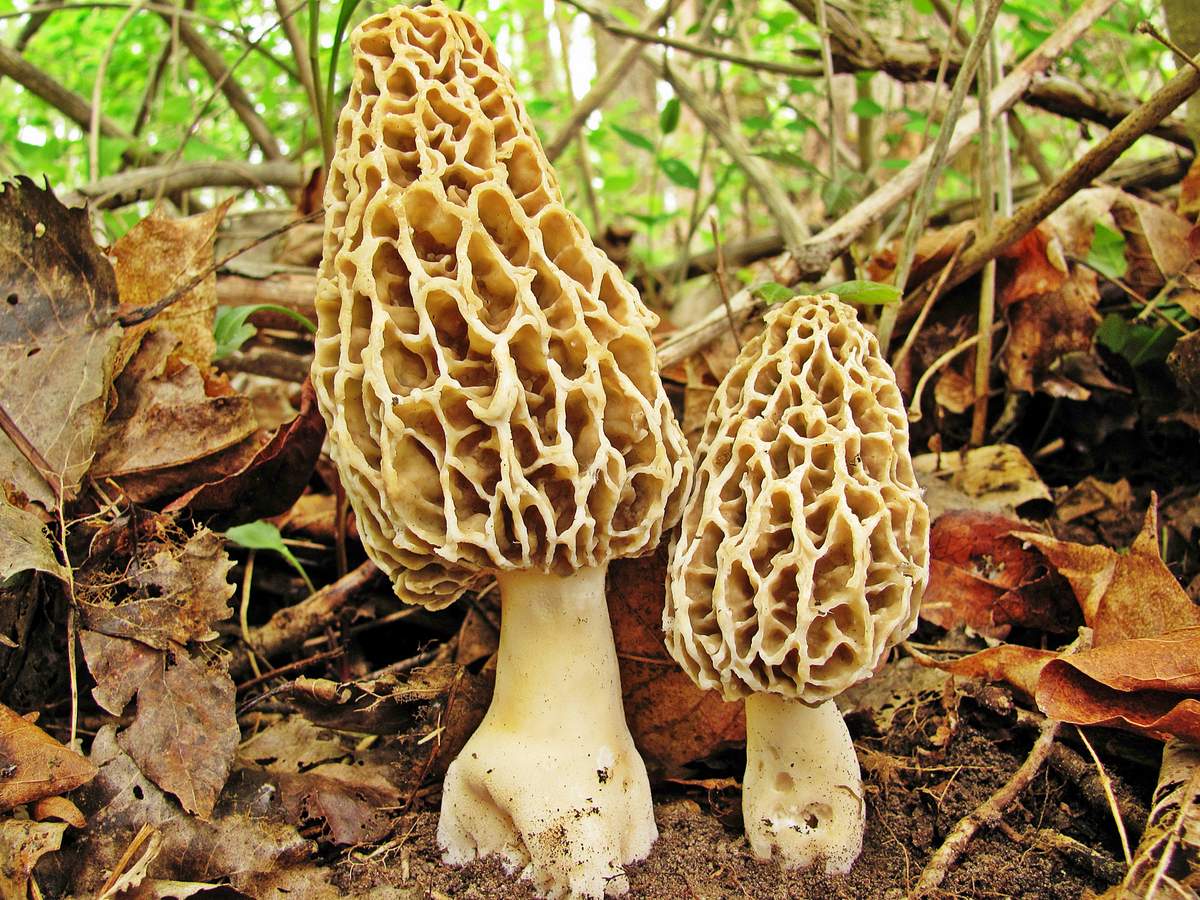 Спорынья
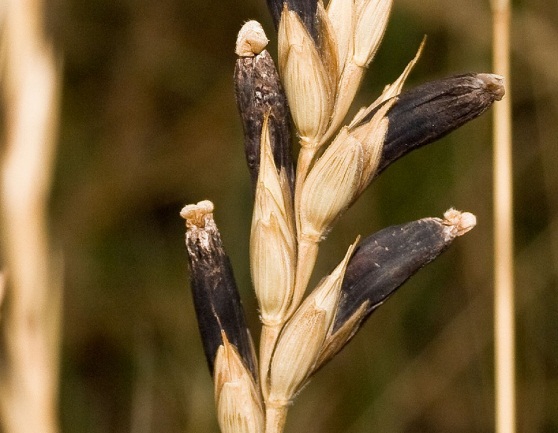 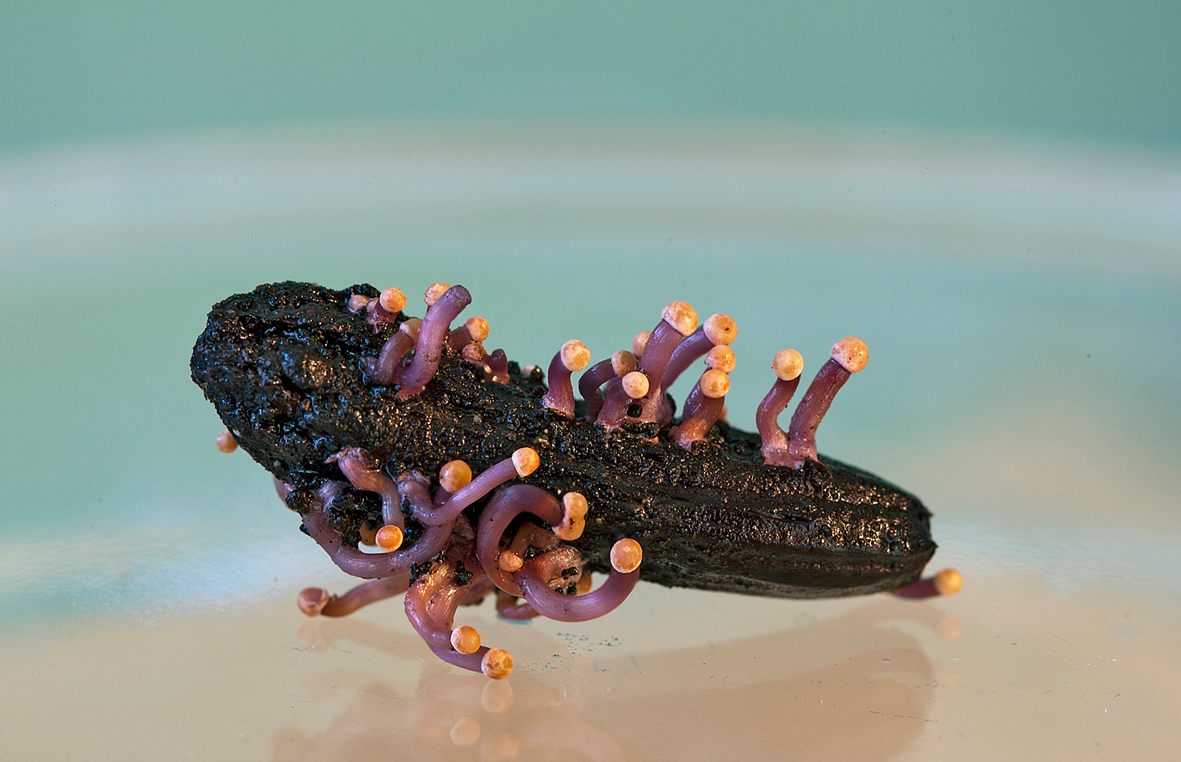 3. Распространение.
Представители аскомикота широко распространены во всех природных зонах и регионах.
Обитают они в почве, лесной подстилке.
Пекарские дрожжи существуют только в культуре.
Спорынья распространена там, где произрастают злаковые.
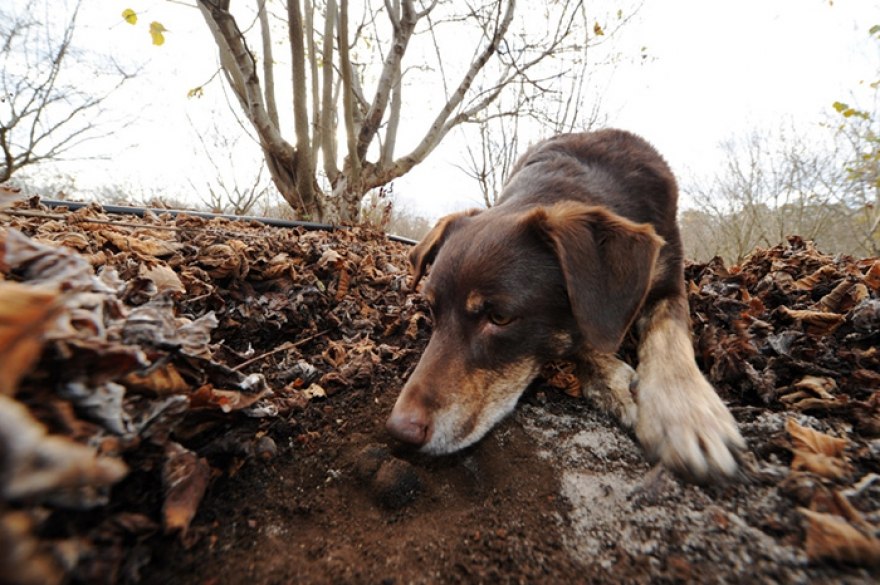 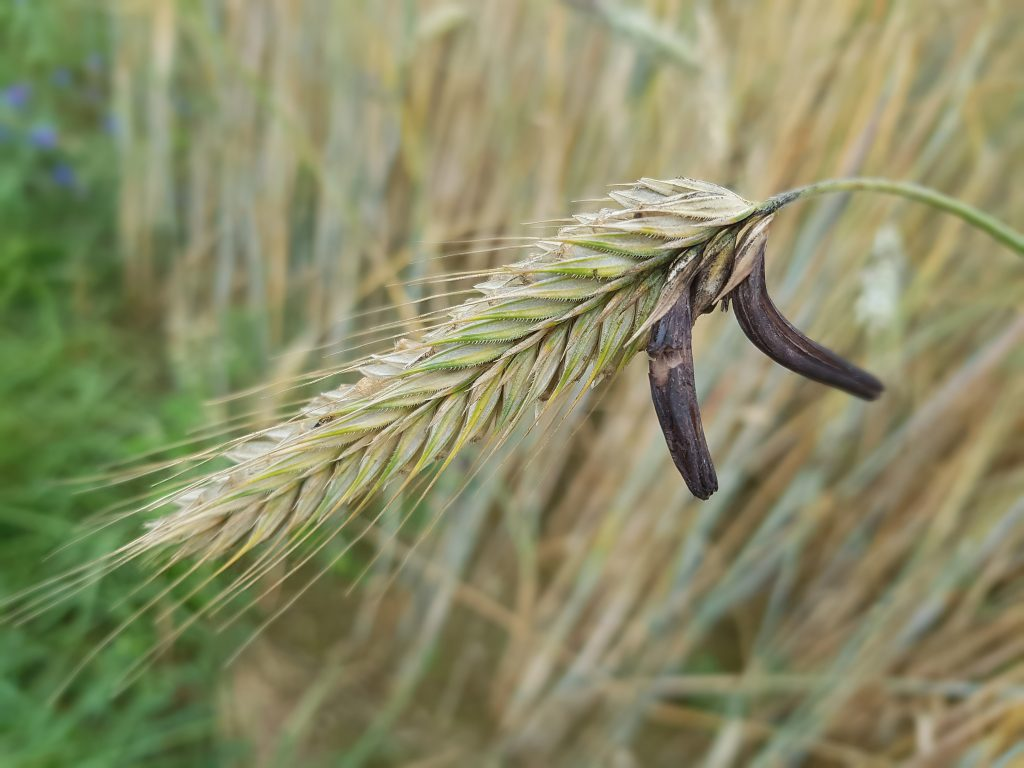 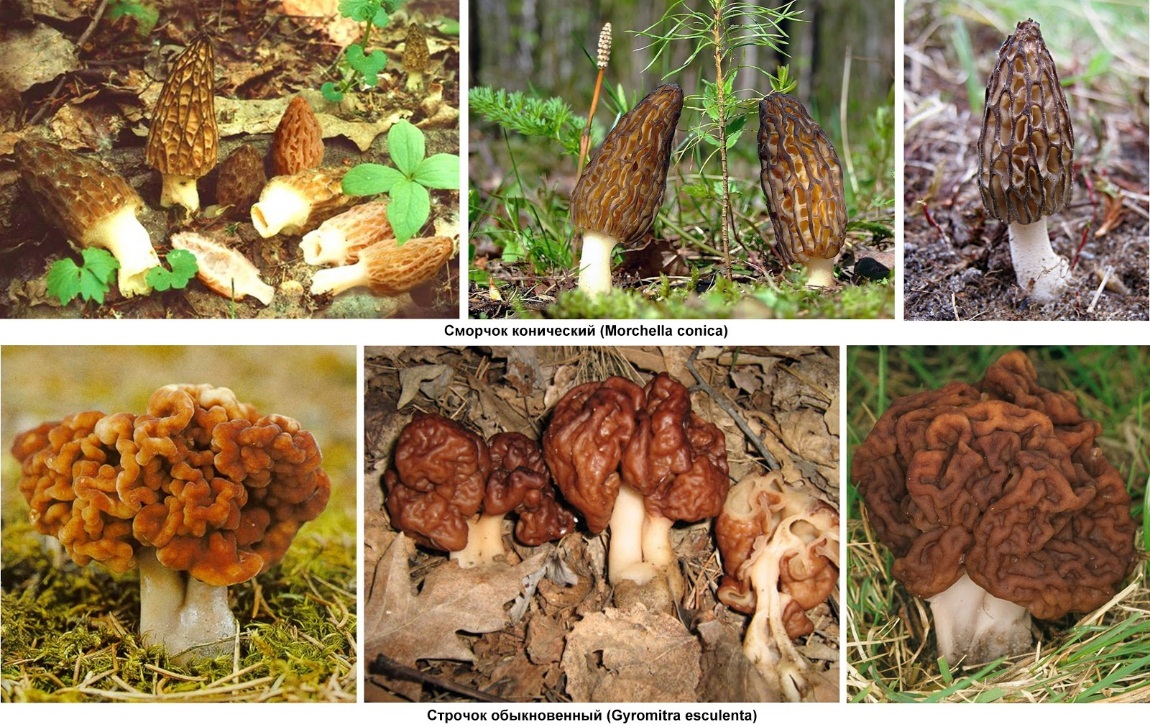 4. Питание.
По способу питания это гетеротрофы, обитают они в почве, лесной подстилке, на различных растительных субстратах и питаются гниющими остатками. Спорынья паразитирует на злаках.
 Записать в тетрадь:
 Сапрофиты;
Паразиты.
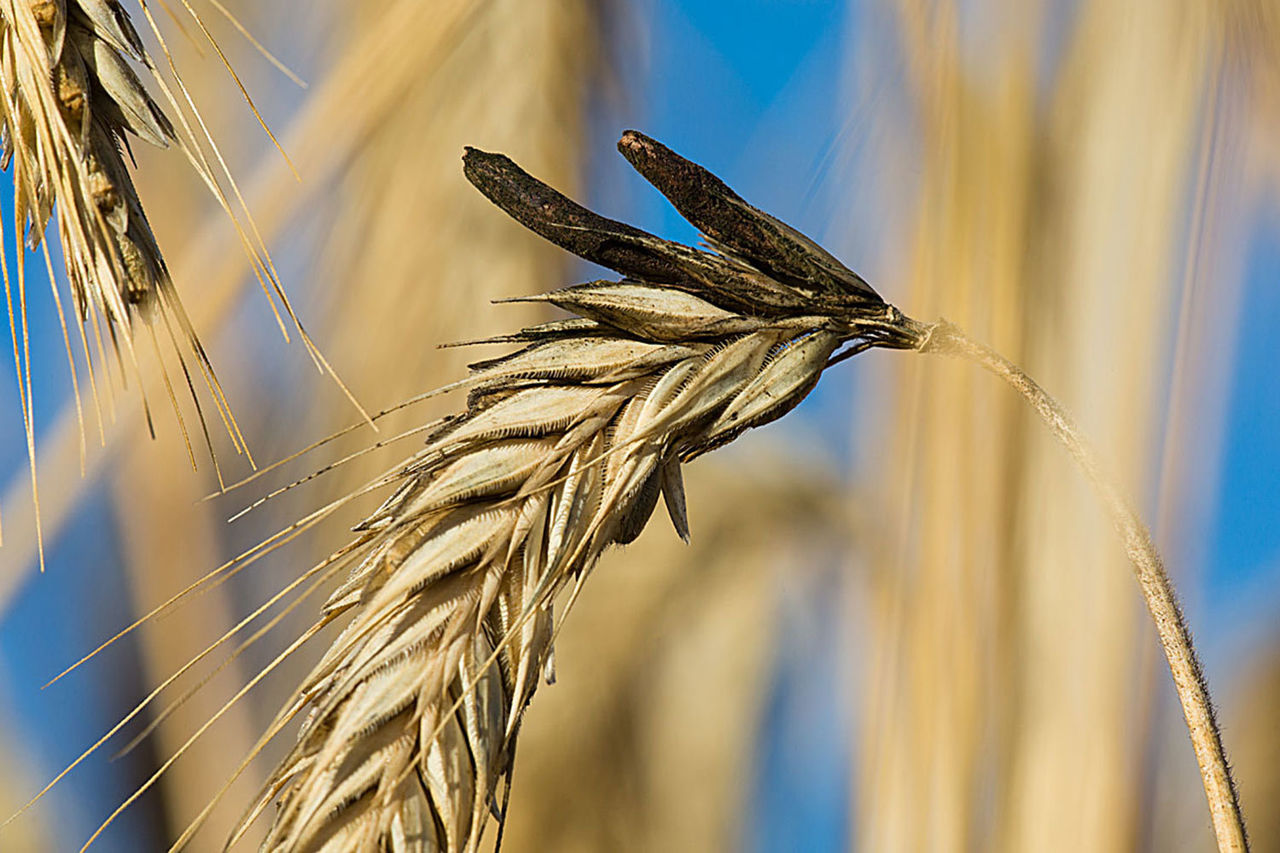 !
5. Размножение.
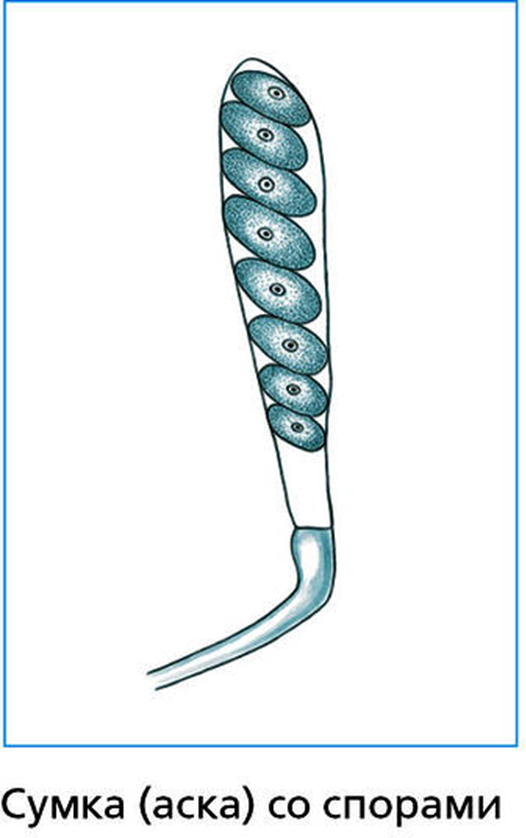 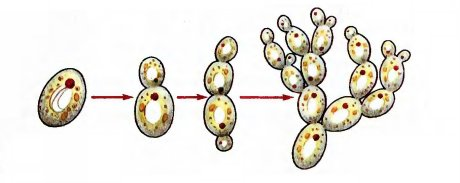 Почкование
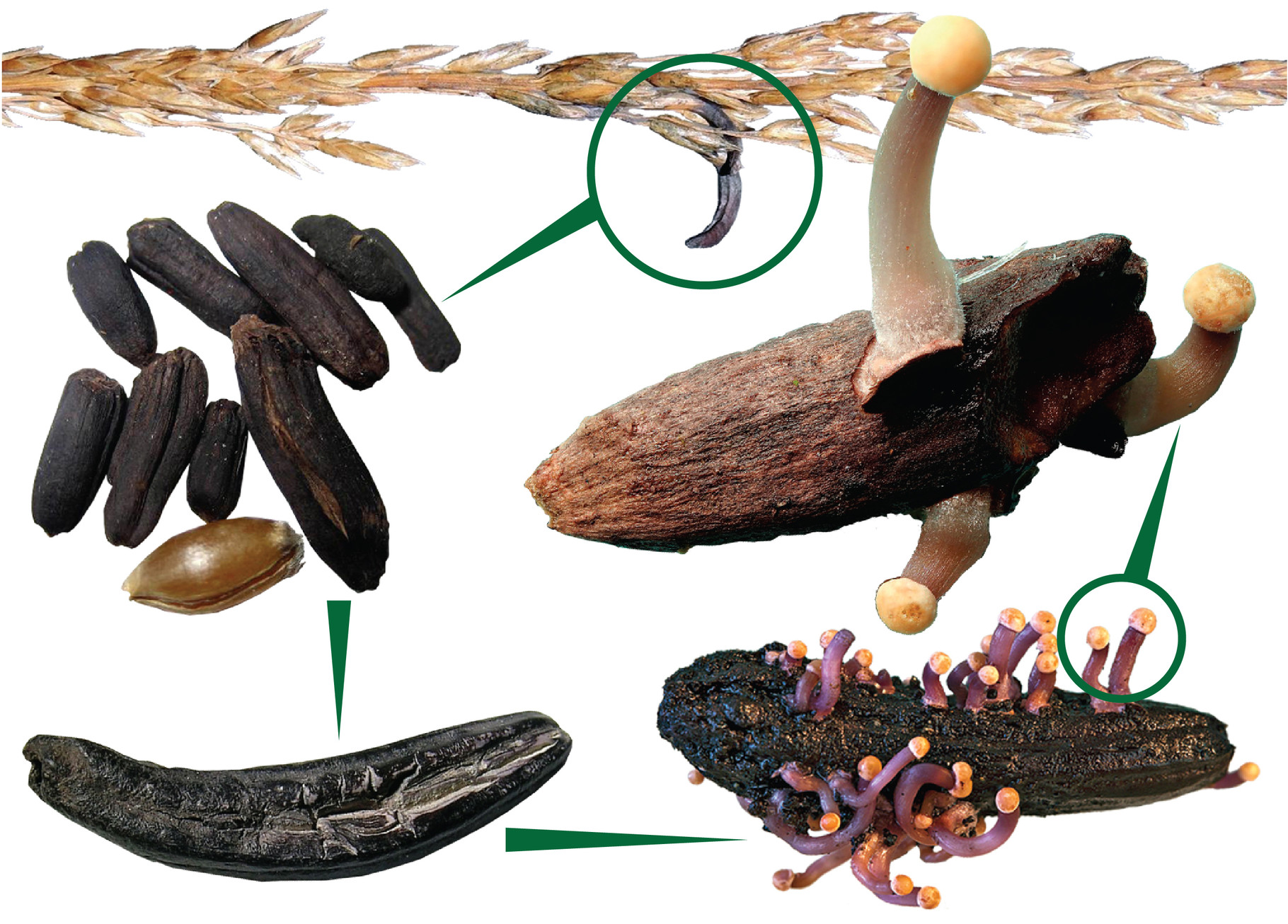 Спорами
Склероции — плотные сплетения гиф, имеющие вид рожков чёрно-фиолетового цвета.
!
6. Применение.
Некоторые представители аскомикота, например сморчки и трюфели, съедобны.
Пекарские дрожжи представлены сотнями рас: винными, хлебопекарными, пивными и спиртовыми.
Многие виды аскомикота образуют вещества, применяемые в медицине.
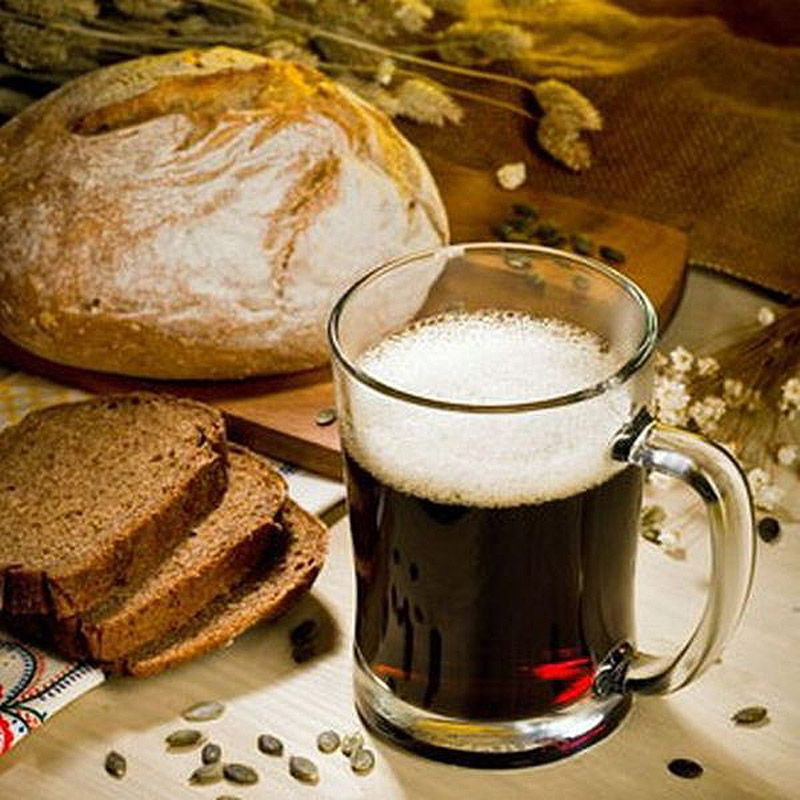 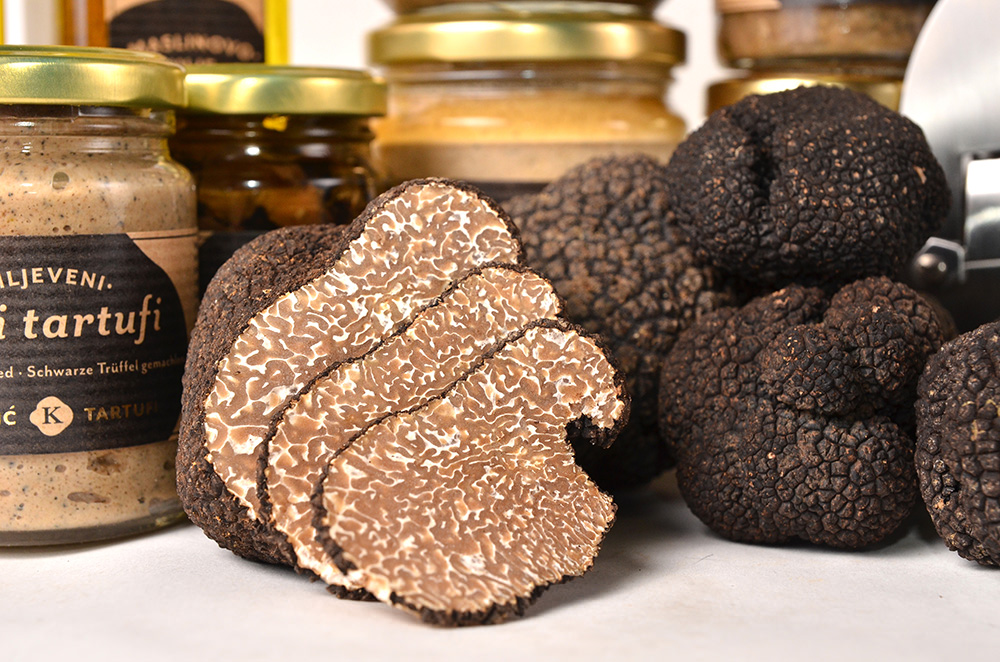 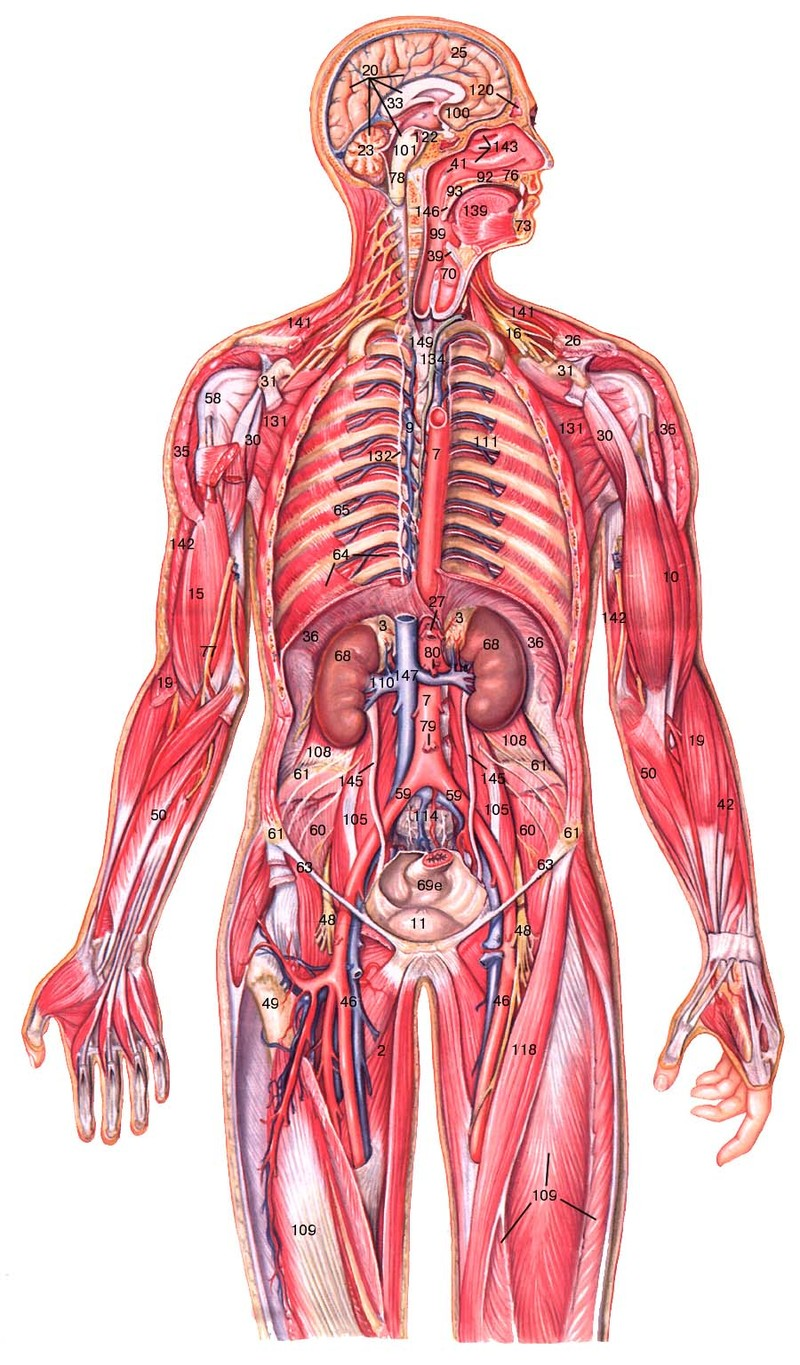 Допишите предложения и заполните пропуски.
Свое название аскомикоты получили благодаря образованию замкнутых структур -  _____, которые содержат _____. К отделу аскомикоты относятся дрожжи, представленные одиночными _____ клетками. По способу питания аскомикоты _____. Обитают они на различных растительных  _____ и питаются гниющими  _____. Многие аскомикоты образуют _____ , применяемые в медицине для лечения _____ заболеваний.
Допишите предложения и заполните пропуски.
Свое название аскомикоты получили благодаря образованию замкнутых структур -  сумок, которые содержат споры. К отделу аскомикоты относятся дрожжи, представленные одиночными почкующимися клетками. По способу питания аскомикоты гетеротрофы. Обитают они на различных растительных  субстратах и питаются гниющими остатками. Многие аскомикоты образуют яды , применяемые в медицине для лечения сердечно-сосудистых и нервных заболеваний.
IV. Домашнее задание.
Изучите статью учебника «Царство Грибы», «Отдел Аскомикота, или Сумчатые грибы».